Module 18: VPNs
Networking Security v1.0
(NETSEC)
[Speaker Notes: Networking Security (NETSEC)
Module 18: VPNs]
Module Objectives
Module Title: VPNs

Module Objective: Explain the purpose of VPNs.
[Speaker Notes: 18 – VPNs
18.0.2 – What will I learn to do in this module?]
18.1 VPN Overview
3
[Speaker Notes: 18: VPNs
18.1: VPN Overview]
VPN Overview
Virtual Private Networks
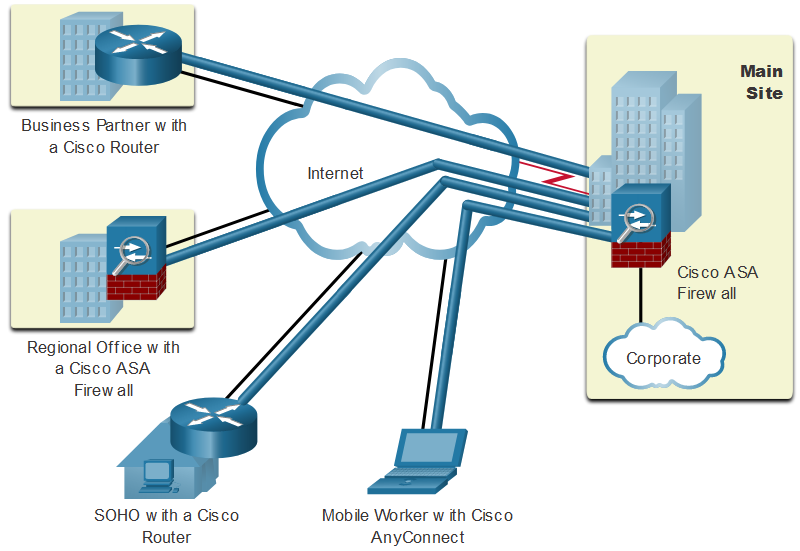 To secure network traffic between sites and users, organizations use virtual private networks (VPNs) to create end-to-end private network connections. A VPN is virtual in that it carries information within a private network, but that information is transported over a public network. A VPN is private in that the traffic is encrypted to keep the data confidential while it is transported across the public network. The figure shows a collection of various types of VPNs managed by an enterprise’s main site. The tunnel enables remote sites and users to access main site’s network resources securely.
4
[Speaker Notes: 18: VPNs
18.1: VPN Overview
18.1.1: Virtual Private Networks]
VPN Overview
VPN Benefits
Modern VPNs now support encryption features, such as Internet Protocol Security (IPsec) and Secure Sockets Layer (SSL) VPNs to secure network traffic between sites.

Major benefits of VPNs are shown in the table.
5
[Speaker Notes: 18: VPNs
18.1: VPN Overview
18.1.2: VPN Benefits]
18.2 VPN Topologies
6
[Speaker Notes: 18: VPNs
18.2: VPN Topologies]
VPN Topologies
Site-to-Site and Remote-Access VPNs
A site-to-site VPN is created when VPN terminating devices, also called VPN gateways, are preconfigured with information to establish a secure tunnel. VPN traffic is only encrypted between these devices. Internal hosts have no knowledge that a VPN is being used.
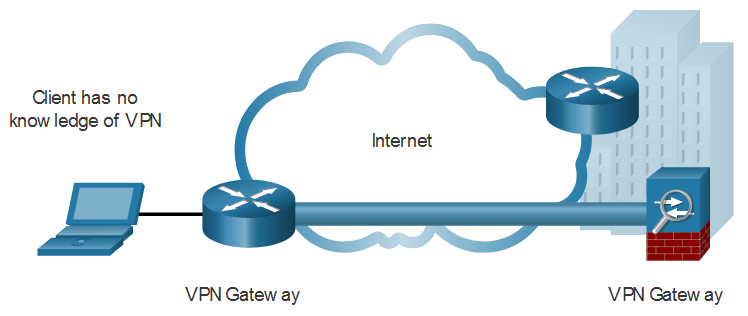 7
[Speaker Notes: 18: VPNs
18.2: VPN Topologies
18.2.1: Site-to-Site and Remote-Access VPNs]
VPN Topologies
Site-to-Site and Remote-Access VPNs (Cont.)
A remote-access VPN is dynamically created to establish a secure connection between a client and a VPN terminating device. For example, a remote access SSL VPN is used when you check your banking information online.
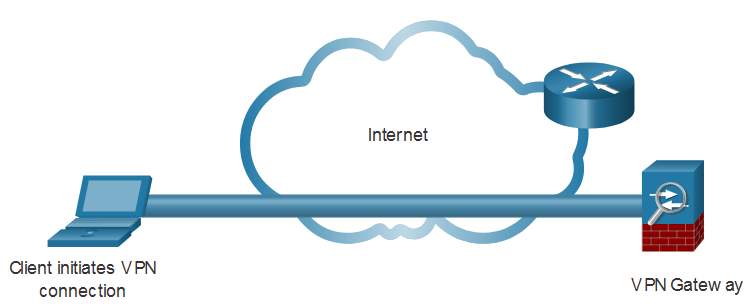 8
[Speaker Notes: 18: VPNs
18.2: VPN Topologies
18.2.1: Site-to-Site and Remote-Access VPNs (Cont.)]
VPN Topologies
Remote-Access VPNs
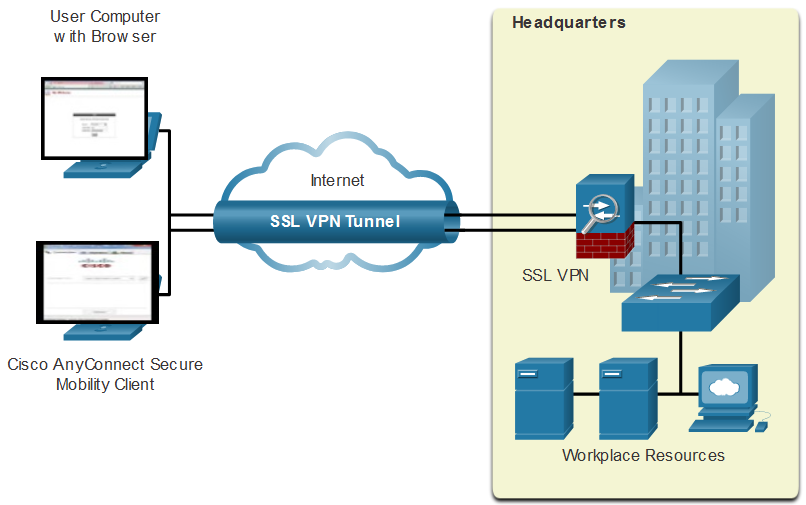 Remote-access VPNs are typically enabled dynamically by the user when required. Remote access VPNs can be created using either IPsec or SSL. A remote user must initiate a remote access VPN connection. The figure displays two ways that a remote user can initiate a remote access VPN connection: clientless VPN and client-based VPN.
9
[Speaker Notes: 18: VPNs
18.2: VPN Topologies
18.2.2: Remote-Access VPNs]
VPN Topologies
SSL VPNs
SSL uses the public key infrastructure and digital certificates to authenticate peers. Both IPsec and SSL VPN technologies offer access to virtually any network application or resource. However, when security is an issue, IPsec is the superior choice. If support and ease of deployment are the primary issues, consider SSL. The type of VPN method implemented is based on the access requirements of the users and the organization’s IT processes. The table compares IPsec and SSL remote access deployments.
10
[Speaker Notes: 18: VPNs
18.2: VPN Topologies
18.2.3: SSL VPNs]
VPN Topologies
Site-to-Site IPsec VPNs
The VPN gateway encapsulates and encrypts outbound traffic. It then sends the traffic through a VPN tunnel over the internet to a VPN gateway at the target site. Upon receipt, the receiving VPN gateway strips the headers, decrypts the content, and relays the packet toward the target host inside its private network. Site-to-site VPNs are typically created and secured using IP security (IPsec).
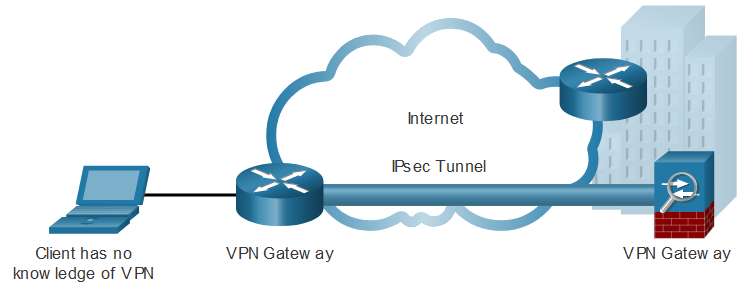 11
[Speaker Notes: 18: VPNs
18.2: VPN Topologies
18.2.4: Site-to-Site IPsec VPNs
18.2.5: Check Your Understanding - Compare Remote-Access and Site-to-Site VPNs]
18.3 IPsec Overview
12
[Speaker Notes: 18: VPNs
18.3: IPsec Overview]
IPsec Overview
Video - IPsec Concepts
This video will cover the following:
The purpose of IPsec
IPsec Protocols
13
[Speaker Notes: 18: VPNs
18.3: IPsec Overview
18.3.1: Video - IPsec Concepts]
IPsec Overview
IPsec Technologies
Using the IPsec framework, IPsec provides these essential security functions:
Confidentiality - IPsec uses encryption algorithms to prevent cybercriminals from reading the packet contents.
Integrity - IPsec uses hashing algorithms to ensure that packets have not been altered between source and destination.
Origin authentication - IPsec uses the Internet Key Exchange (IKE) protocol to authenticate source and destination. Methods of authentication including using pre-shared keys (passwords), digital certificates, or RSA certificates.
Diffie-Hellman - Secure key exchange typically using various groups of the DH algorithm.
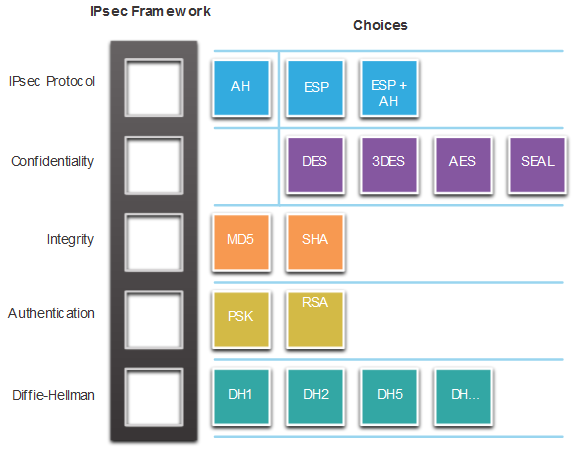 14
[Speaker Notes: 18: VPNs
18.3: IPsec Overview
18.3.2: IPsec Technologies]
IPsec Overview
IPsec Technologies (Cont.)
The IPsec security functions are list in the table.
15
[Speaker Notes: 18: VPNs
18.3: IPsec Overview
18.3.2: IPsec Technologies (Cont.)]
IPsec Overview
IPsec Protocol Encapsulation
Choosing the IPsec protocol encapsulation is the first building block of the framework. IPsec encapsulates packets using Authentication Header (AH) or Encapsulation Security Protocol (ESP). The choice of AH or ESP establishes which other building blocks are available. AH is appropriate only when confidentiality is not required or permitted. ESP provides both confidentiality and authentication.
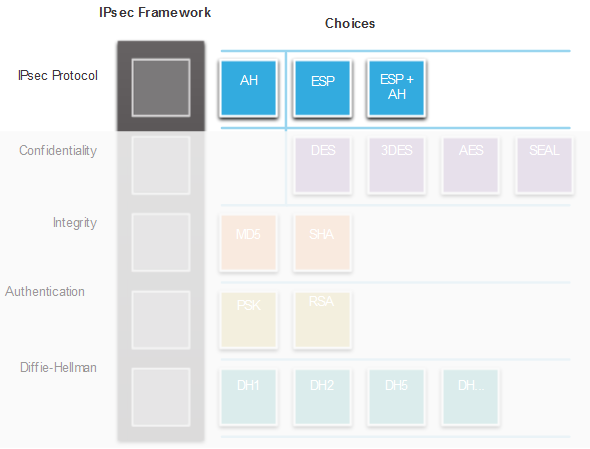 16
[Speaker Notes: 18: VPNs
18.3: IPsec Overview
18.3.3: IPsec Protocol Encapsulation]
IPsec Overview
Confidentiality
Confidentiality is achieved by encrypting the data. The degree of confidentiality depends on the encryption algorithm and the length of the key used in the encryption algorithm. The shorter the key, the easier it is to break. 
DES uses a 56-bit key and should be avoided.
3DES uses three 56-bit encryption keys per 64-bit block.
AES offers three different key lengths: 128 bits, 192 bits, and 256 bits.
SEAL is a stream cipher, encrypting data continuously. It uses a 160-bit key.
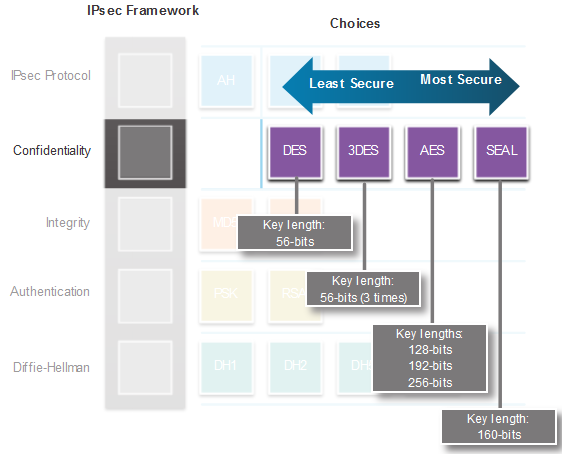 17
[Speaker Notes: 18: VPNs
18.3: IPsec Overview
18.3.4: Confidentiality]
IPsec Overview
Integrity
Data integrity means that the data that is received is exactly the same data that was sent.
Message-Digest 5 (MD5) uses a 128-bit shared-secret key. The variable-length message and 128-bit shared-secret key are combined and run through the HMAC-MD5 hash algorithm producing a 128-bit hash.
The Secure Hash Algorithm (SHA) uses a 160-bit secret key. The variable-length message and 160-bit shared-secret key are combined and run through the HMAC-SHA-1 algorithm producing a 160-bit hash.
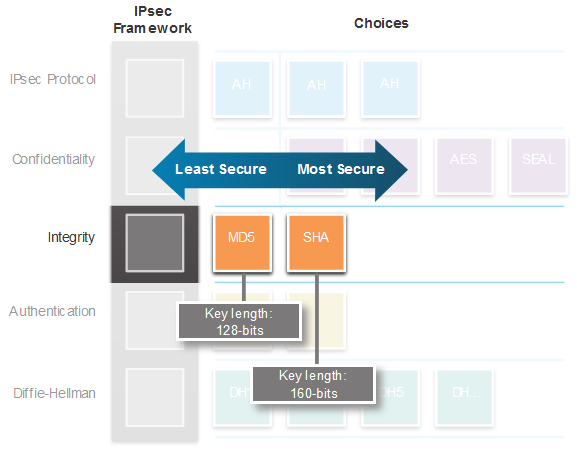 18
[Speaker Notes: 18: VPNs
18.3: IPsec Overview
18.3.5: Integrity]
IPsec Overview
Authentication
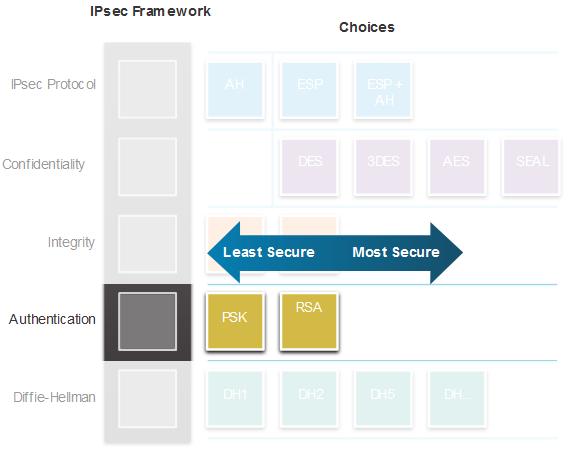 When conducting business long distance, the device on the other end of the VPN tunnel must be authenticated before the communication path is considered secure. 
A pre-shared secret key (PSK) value is entered into each peer manually. The PSK is combined with other information to form the authentication key.
Rivest, Shamir, and Adleman (RSA) authentication uses digital certificates to authenticate peers.
19
[Speaker Notes: 18: VPNs
18.3: IPsec Overview
18.3.6: Authentication]
IPsec Overview
Authentication (Cont.)
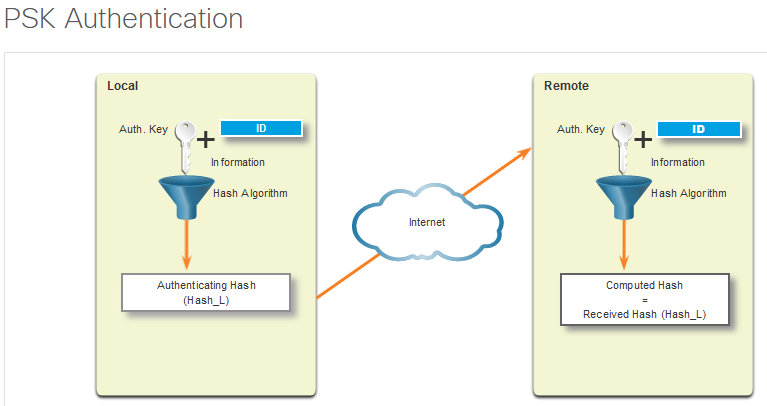 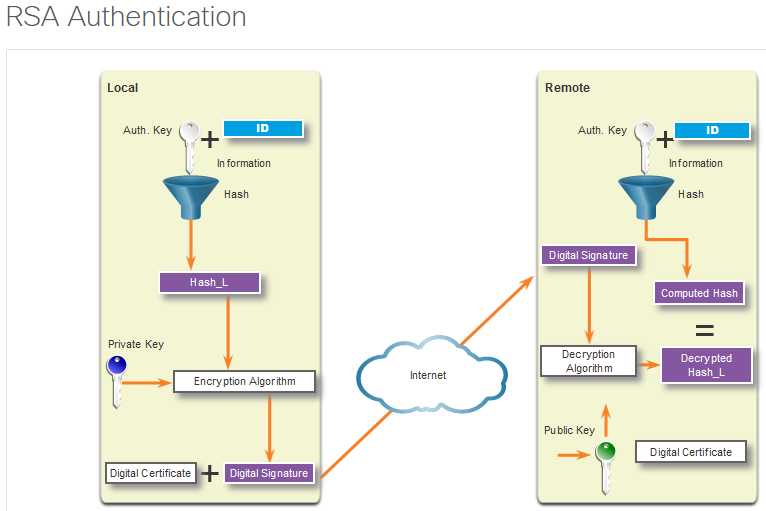 20
[Speaker Notes: 18: VPNs
18.3: IPsec Overview
18.3.6: Authentication (Cont.)]
IPsec Overview
Secure Key Exchange with Diffie-Hellman
Encryption algorithms require a symmetric, shared secret key to perform encryption and decryption. How do the encrypting and decrypting devices get the shared secret key? The easiest key exchange method is to use a public key exchange method, such as Diffie-Hellman (DH). DH provides a way for two peers to establish a shared secret key that only they know, even though they are communicating over an insecure channel. Variations of the DH key exchange are specified as DH groups. The DH group you choose must be strong enough, or have enough bits, to protect the IPsec keys during negotiation.
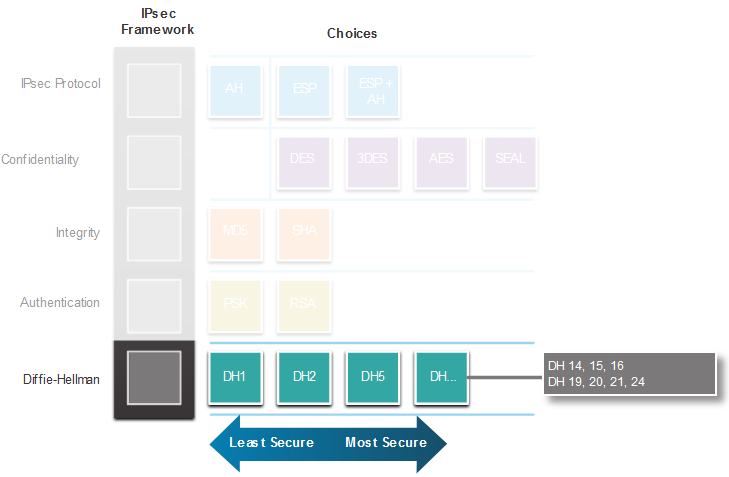 21
[Speaker Notes: 18: VPNs
18.3: IPsec Overview
18.3.7: Secure Key Exchange with Diffie-Hellman]
IPsec Overview
Video - IPsec Transport and Tunnel Modes
This video will explain the process of IPv4 packet with ESP in transport mode and in tunnel mode.
22
[Speaker Notes: 18: VPNs
18.3: IPsec Overview
18.3.8: Video - IPsec Transport and Tunnel Modes
18.3.9: Check Your Understanding - IPsec]
18.4 IPsec Protocols
23
[Speaker Notes: 18: VPNs
18.4: IPsec Protocols]
IPsec Protocols
IPsec Protocol Overview
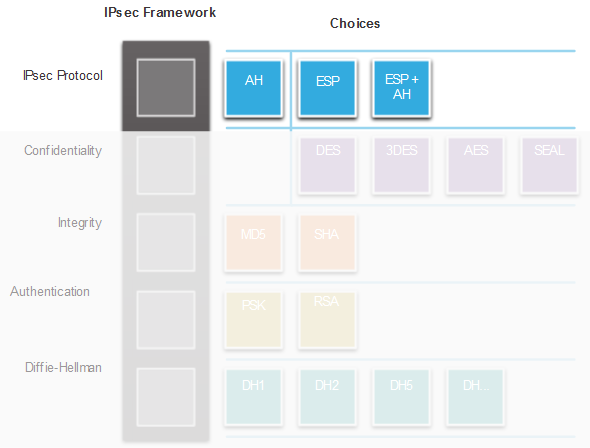 The two main IPsec protocols are Authentication Header (AH) and Encapsulation Security Protocol (ESP). The IPsec protocol is the first building block of the framework. The choice of AH or ESP establishes which other building blocks are available. AH uses IP protocol 51 and is appropriate only when confidentiality is not required or permitted. It provides data authentication and integrity, but it does not provide data confidentiality (encryption). All text is transported unencrypted. ESP uses IP protocol 50 and provides both confidentiality and authentication. Authentication provides data origin authentication and data integrity.
24
[Speaker Notes: 18: VPNs
18.4: IPsec Protocols
18.4.1: IPsec Protocol Overview]
IPsec Protocols
Authentication Header
The AH function is applied to the entire packet, except for any IP header fields that normally change in transit. Fields that normally change during transit are called mutable fields. For example, the Time to Live (TTL) field is considered mutable because routers modify this field. The AH process occurs in this order:

The IP header and data payload are hashed using the shared secret key. 
The hash builds a new AH header, which is inserted into the original packet.
The new packet is transmitted to the IPsec peer router. 
The peer router hashes the IP header and data payload using the shared secret key, extracts the transmitted hash from the AH header, and compares the two hashes.

The hashes must match exactly. If one bit is changed in the transmitted packet, the hash output on the received packet changes and the AH header will not match. AH supports MD5 and SHA algorithms.
25
[Speaker Notes: 18: VPNs
18.4: IPsec Protocols
18.4.2: Authentication Header]
IPsec Protocols
Encapsulation Security Protocol
If ESP is selected as the IPsec protocol, an encryption algorithm must also be selected. The default algorithm for IPsec is 56-bit DES. ESP can also provide integrity and authentication. First, the payload is encrypted. Next, the encrypted payload is sent through a hash algorithm. The hash provides authentication and data integrity for the data payload.

Optionally, ESP can also enforce anti-replay protection which verifies that each packet is unique and is not duplicated. This protection ensures that a hacker cannot intercept packets and insert changed packets into the data stream. Anti-replay works by keeping track of packet sequence numbers and using a sliding window on the destination end.

When a connection is established between a source and destination, their counters are initialized at zero. Each time a packet is sent, a sequence number is appended to the packet by the source. The destination uses the sliding window to determine which sequence numbers are expected. The destination verifies that the sequence number of the packet is not duplicated and is received in the correct order.
26
[Speaker Notes: 18: VPNs
18.4: IPsec Protocols
18.4.3: Encapsulation Security Protocol]
IPsec Protocols
ESP Encrypts and Authenticates
When both authentication and encryption are selected, encryption is performed first. One reason for this order of processing is that it facilitates rapid detection and rejection of replayed or bogus packets by the receiving device. Prior to decrypting the packet, the receiver can authenticate inbound packets. 

IPsec was initially established to provide security for IPv6 packets. Therefore, the IPsec implementations for IPv4 and IPv6 are similar as far as the standards are concerned. In IPv4, AH and ESP are IP protocol headers. IPv6 uses the extension headers with a next-header value of 50 for ESP and 51 for AH.
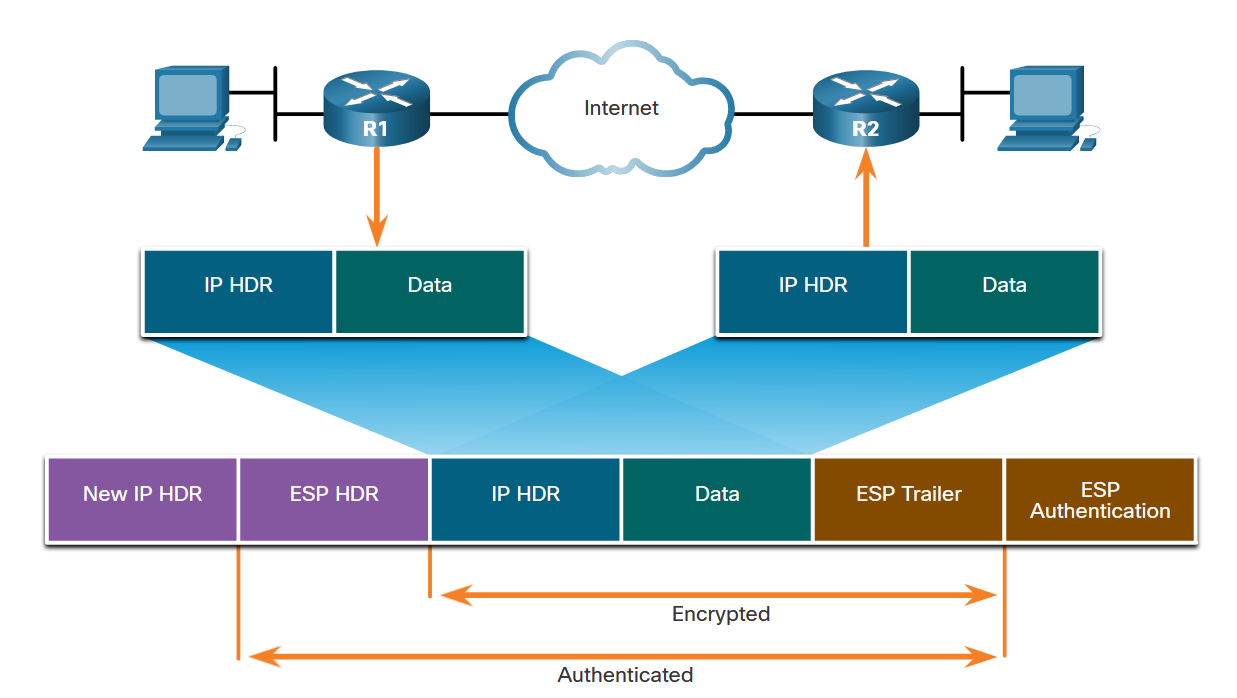 27
[Speaker Notes: 18: VPNs
18.4: IPsec Protocols
18.4.4: ESP Encrypts and Authenticates]
IPsec Protocols
Transport and Tunnel Modes
Transport Mode - In transport mode, security is provided only for the transport layer of the OSI model and above. Transport mode protects the payload of the packet but leaves the original IP address in plaintext. The original IP address is used to route the packet through the internet. ESP transport mode is used between hosts.
Tunnel Mode - Tunnel mode provides security for the complete original IP packet. The original IP packet is encrypted and then it is encapsulated in another IP packet. This is known as IP-in-IP encryption. The IP address on the outside IP packet is used to route the packet through the internet.
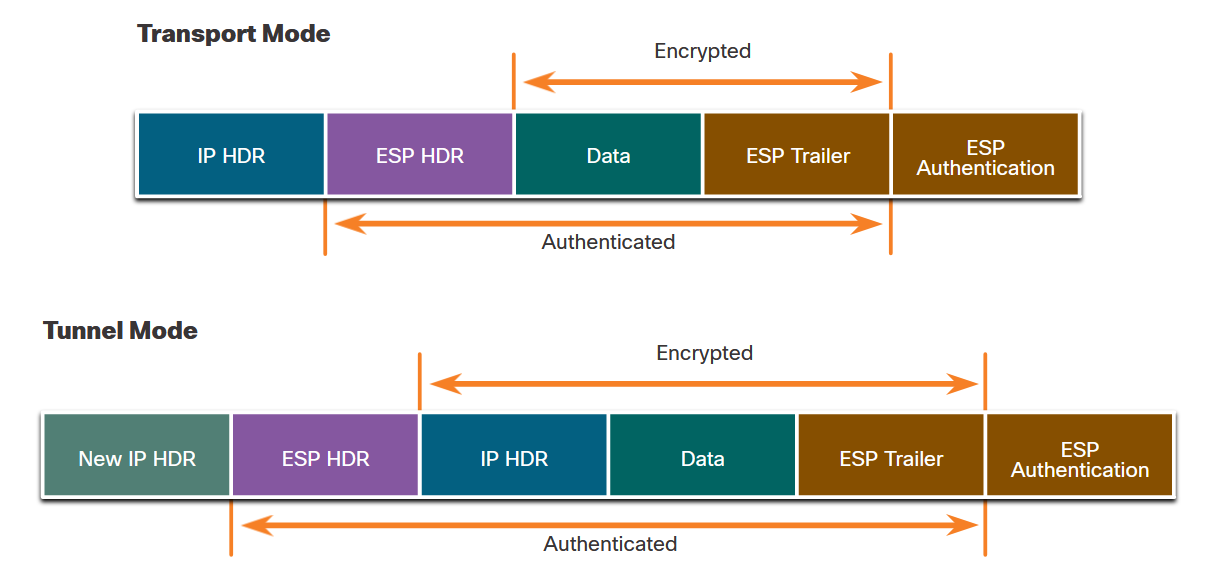 28
[Speaker Notes: 18: VPNs
18.4: IPsec Protocols
18.4.5: Transport and Tunnel Modes
18.4.6: Check Your Understanding - Identify the IPsec Negotiation Steps]
18.5 Internet Key Exchange
29
[Speaker Notes: 18: VPNs
18.5: Internet Key Exchange]
Internet Key Exchange
The IKE Protocol
IKE enhances IPsec by adding features and simplifies configuration for the IPsec standard. 

IKE is a hybrid protocol that implements key exchange protocols inside the Internet Security Association Key Management Protocol (ISAKMP) framework. 

Instead of transmitting keys directly across a network, IKE calculates shared keys based on the exchange of a series of data packets. 

UDP port 500 packets must be permitted on any IP interface that is connecting a security gateway peer.
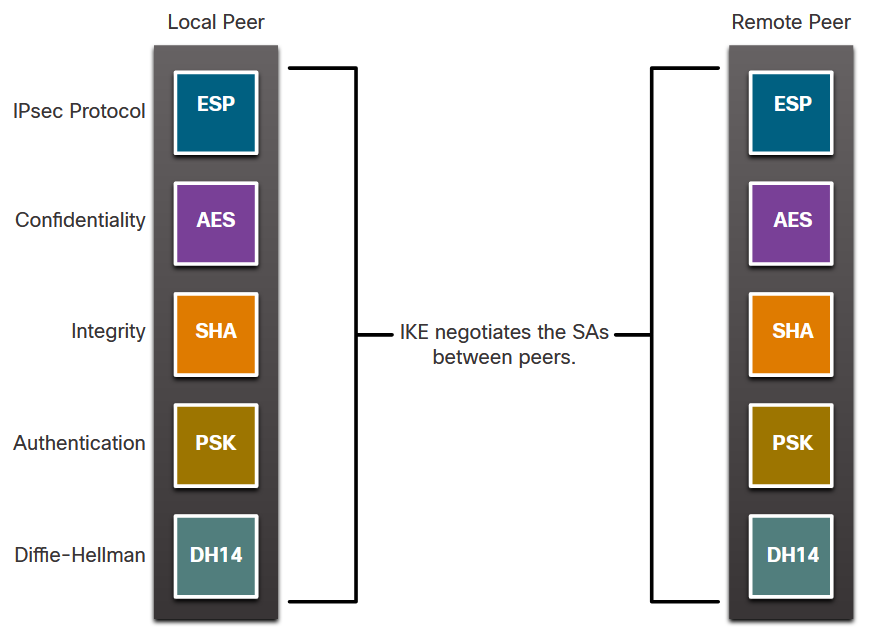 30
[Speaker Notes: 18: VPNs
18.5: Internet Key Exchange
18.5.1: The IKE Protocol]
Internet Key Exchange
Phase 1 and 2 Key Negotiation
IKE uses ISAKMP for phase 1 and phase 2 of key negotiation. Phase 1 negotiates a security association (a key) between two IKE peers. The key negotiated in phase 1 enables IKE peers to communicate securely in phase 2. During phase 2 negotiation, IKE establishes keys (security associations) for other applications, such as IPsec.

In Phase 1, two IPsec peers perform the initial negotiation of SAs. The basic purpose of Phase 1 is to negotiate ISAKMP policy, authenticate the peers, and set up a secure tunnel between the peers. This tunnel will then be used in Phase 2 to negotiate the IPsec policy.
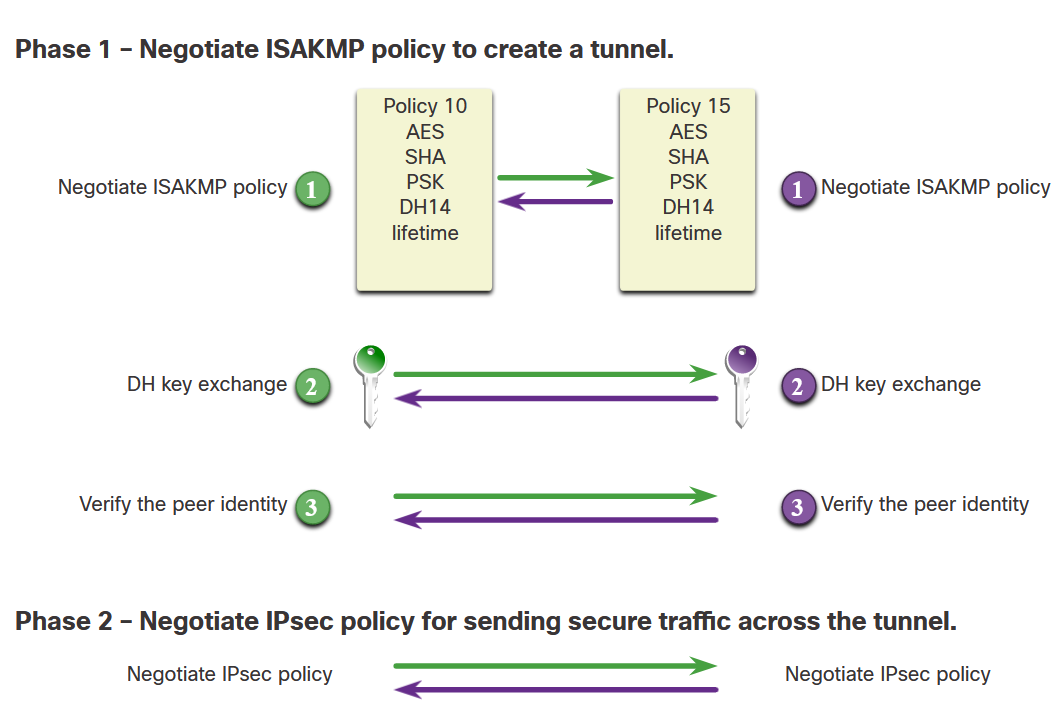 31
[Speaker Notes: 18: VPNs
18.5: Internet Key Exchange
18.5.2: Phase 1 and 2 Key Negotiation]
Internet Key Exchange
Phase 2: Negotiating SAs
IKE Phase 2 is called quick mode and can only occur after IKE has established a secure tunnel in Phase 1. Quick mode negotiates the IKE Phase 2 SAs. In this phase, the SAs that IPsec uses are unidirectional; therefore, a separate key exchange is required for each data flow.
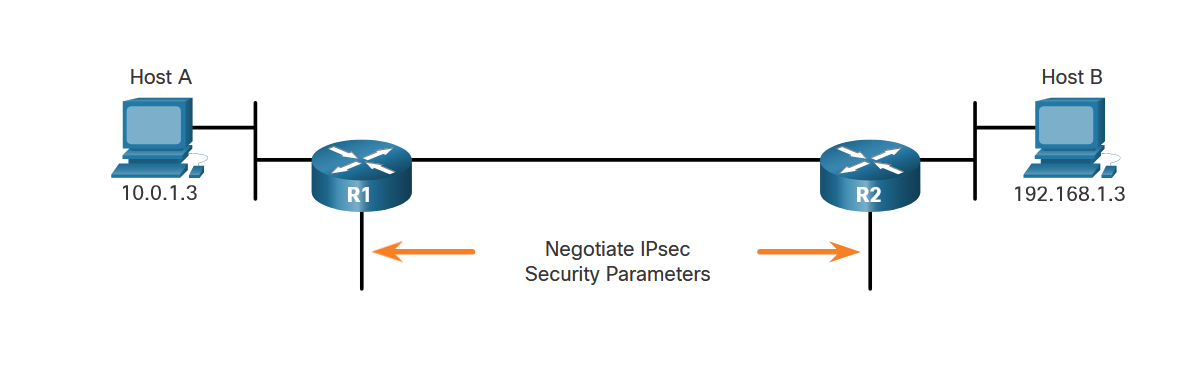 32
[Speaker Notes: 18: VPNs
18.5: Internet Key Exchange
18.5.3: Phase 2: Negotiating SAs]
Internet Key Exchange
Video - IKE Phase 1 and Phase 2
This video will explain IPsec: Confidentiality, Integrity, Authentication, and Secure Key Exchange.
33
[Speaker Notes: 18: VPNs
18.5: Internet Key Exchange
18.5.4: Video - IKE Phase 1 and Phase 2]
18.6 VPNs Summary
34
[Speaker Notes: 18: VPNs
18.6: VPNs Summary]
VPNs Summary
What Did I Learn in this Module?
Organizations use virtual private networks (VPNs) to create end-to-end private network connections that are transported over a public network.
VPNs  support encryption features, such as IPsec and SSL to secure network traffic between sites. 
Site-to-site VPNs are created when VPN gateways are preconfigured with information to establish a secure tunnel. 
Remote access VPNs (clientless and client-based) are used to securely connect remote and mobile users to the enterprise by creating a secure tunnel.
IPsec is a framework used to define how a VPN connection will ensure confidentiality, integrity, and origin authentication. 
When establishing a VPN link, the peers must share the same SA to negotiate key exchange parameters, establish a shared key, authenticate each other, and negotiate the encryption parameters.
The two main IPsec protocols are AH and ESP, which can be applied to IP packets using transport mode or tunnel mode.
35
[Speaker Notes: 18: VPNs
18.6: VPNs Summary
18.6.1: What Did I Learn in this Module?]
VPNs Summary
What Did I Learn in this Module? (Cont.)
The IKE protocol is a key management protocol standard that is used to automatically negotiate IPsec security associations and enable IPsec secure communications. 
IKE uses ISAKMP for phase 1 and phase 2 of key negotiation. Phase 1 negotiates a security association (a key) between two IKE peers. During phase 2 negotiation, IKE establishes keys (security associations) for other applications, such as IPsec.
36
[Speaker Notes: 18: VPNs
18.6: VPNs Summary
18.6.1: What Did I Learn in this Module?
18.6.2: Module Quiz]
VPNs
New Terms and Commands
37
[Speaker Notes: 18 - VPNs
New Terms and Commands]